Changes in int2lm towards V2.05
Ulrich Blahak
Deutscher Wetterdienst, Offenbach

COSMO General Meeting, Jerusalem, 11.9.2017
1
Version naming
Last official version: 2.02
2.03 (Feb. 2017): (handed out for further beta-testing)
Contains all changes which have been presented at last years GM
Further major changes for non-hydrostatic input models (ICON, COSMO, UM)
Important bug fix in case of ICON input
Some smaller bug fixes
Shortly thereafter: Re-labeling to 2.04 to be consistent with DWD-internal version control (otherwise, no changes of the content)
Candidate for 2.05 (Sep. 2017):
Smaller bugfixes
Option to only process the COSMO external parameters
Kinne (20015) aerosol climatology (from T2RC2)
Processing of operational ECMWF aerosol fields (CAMS) (from T2RC2)
2
Modifications with considerable influence on results
Concerning non-hydrostatic input models (COSMO, ICON, UM, CM(?)):
New methods of adapting vertical profiles to new orography (deeper valleys, higher mountains in COSMO orography) --- all 3D variables except pressure
Profiles of W blended to „terrain following“ values (according to U and V) near the surface
Computation of (hydrostatically balanced) pressure: pressure no longer interpolated but computed analytically from interpolated profiles of T and QV – this is a bugfix rather than a change!
Concerning ICON input only:
Bugfix: 
Surface temperature T_SO (initial data) should be adapted to the new orography by way of conservation of differences to near-surface atm. Tke.
But for ICON input, this was done wrong so that effectively T_SO was not adapted but only horizontally interpolated!
Adaptation to high-resolution near-surface Tke only near the soil surface. At deeper layers blending to a climatological height correction
3
Pressure computation
OLD
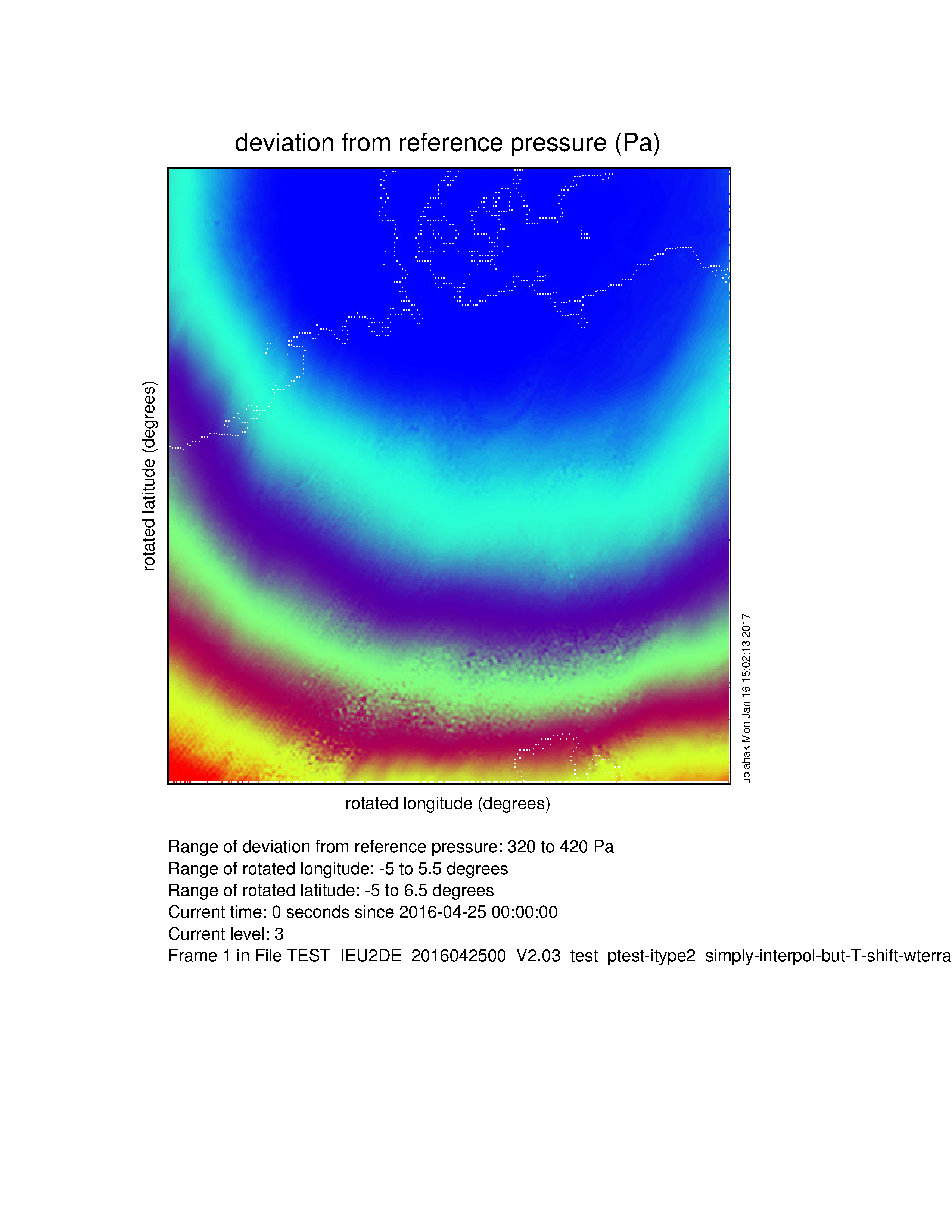 NEW
level 4: height ~ 18 km              flat surface
4
Pressure computation
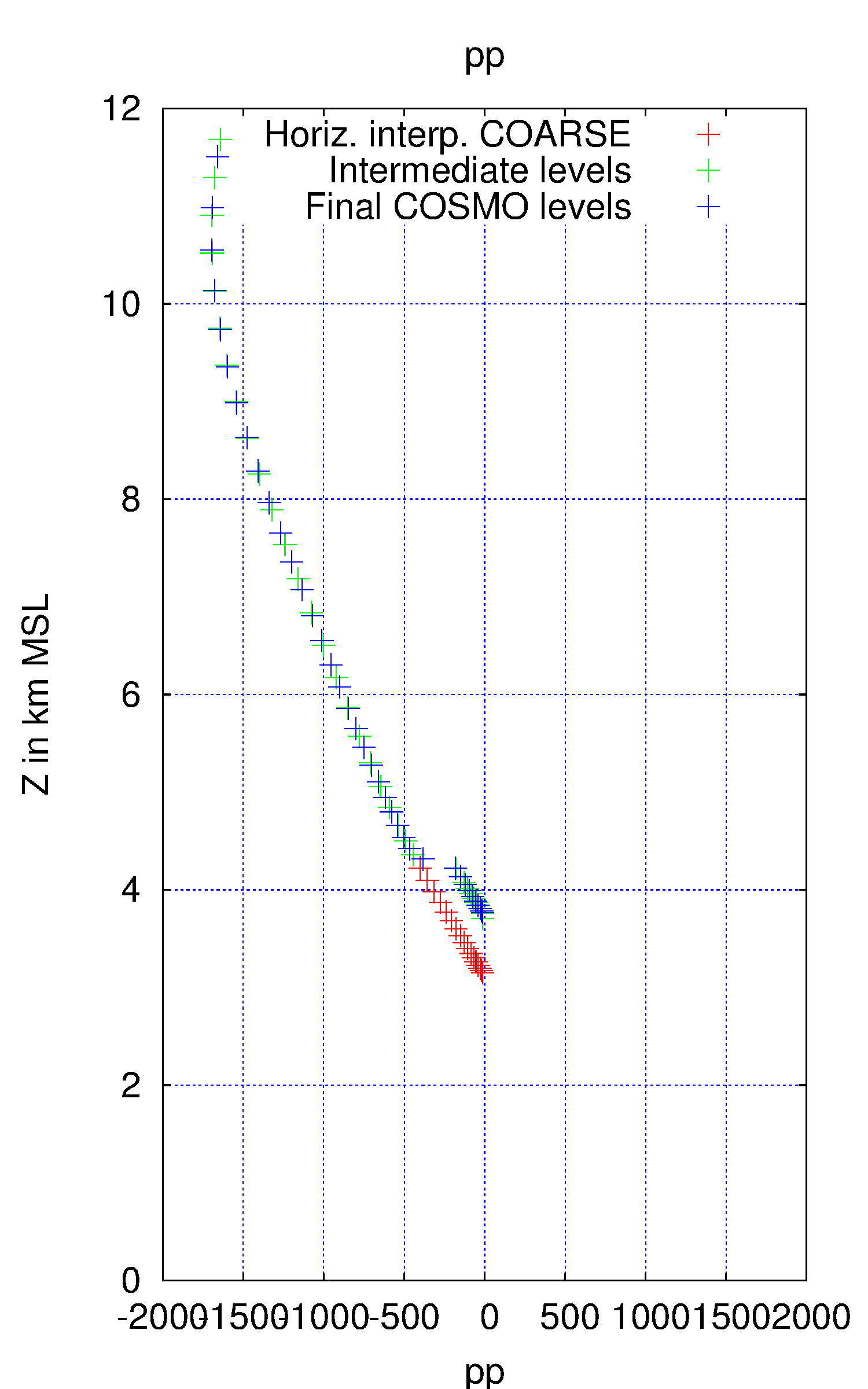 OLD inter-polationof PP
higher mountain
deeper valley
problematic!
inaccurate!
5
Pressure computation
New: PP is no longer interpolated, but analytically computed (integrated) from hydrostatic equation, based on the before interpolated T- and QV profiles:
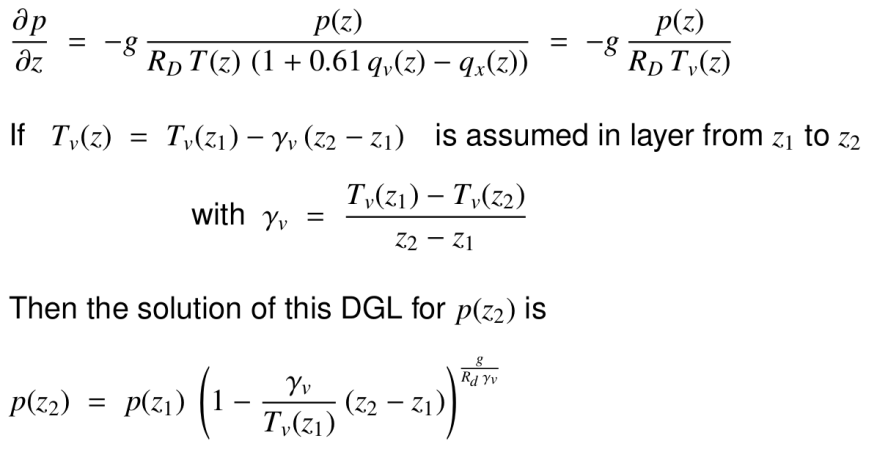 6
Resulting noise in COSMO-DE
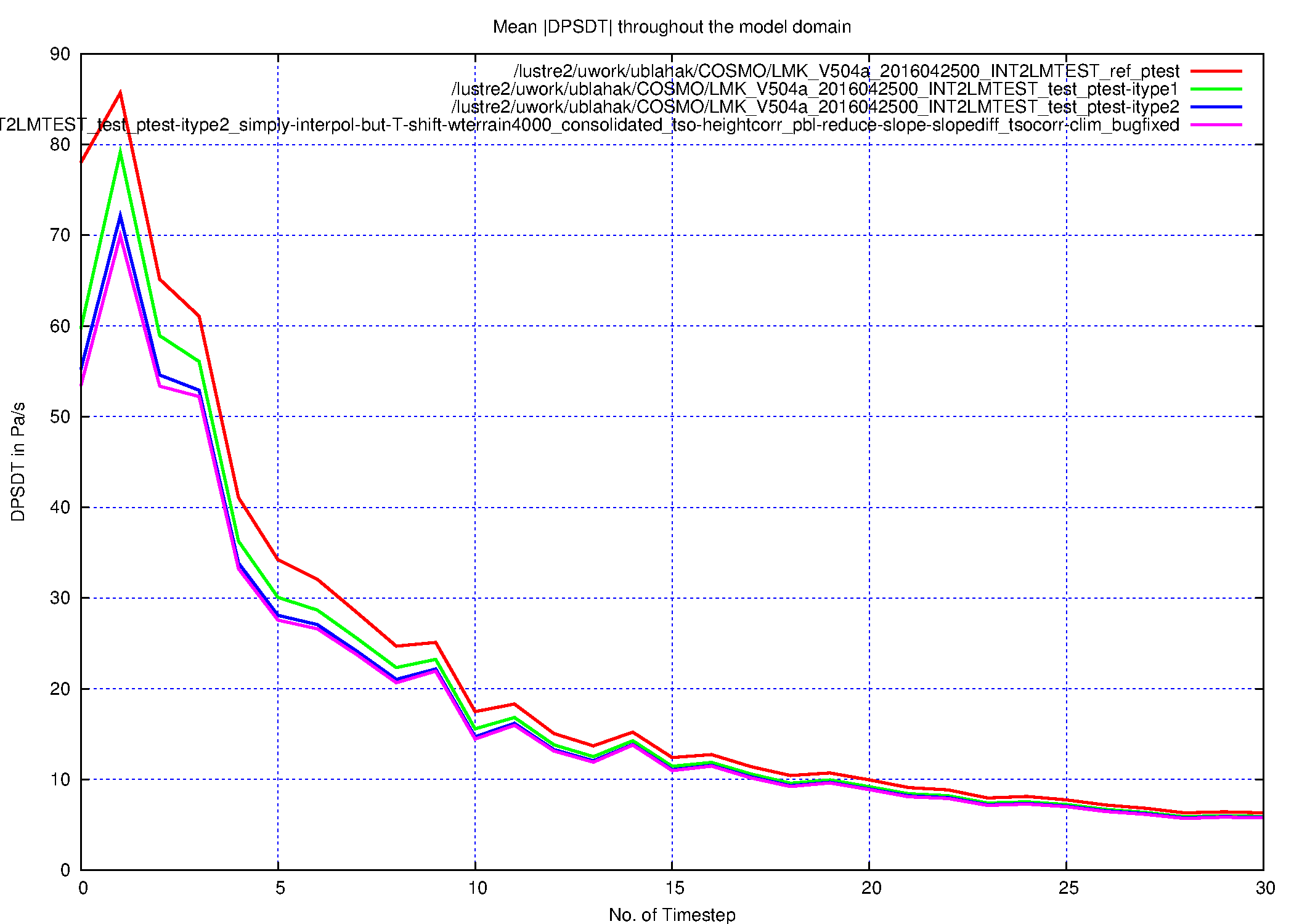 OLD PP
NEW PP
NEW PP +NEW PROFILE METHODS (see following slides)
DPSDT
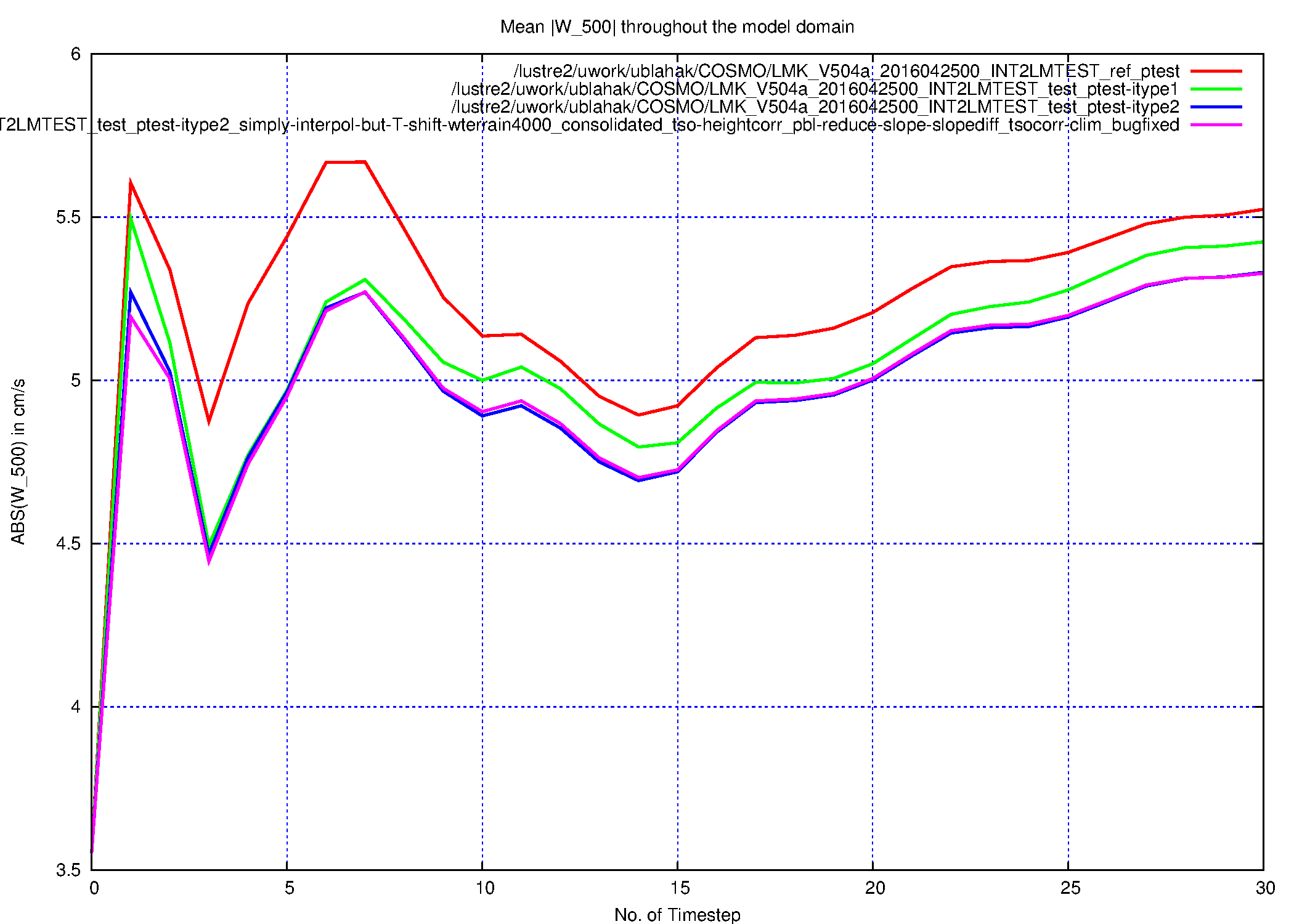 |W_500|
7
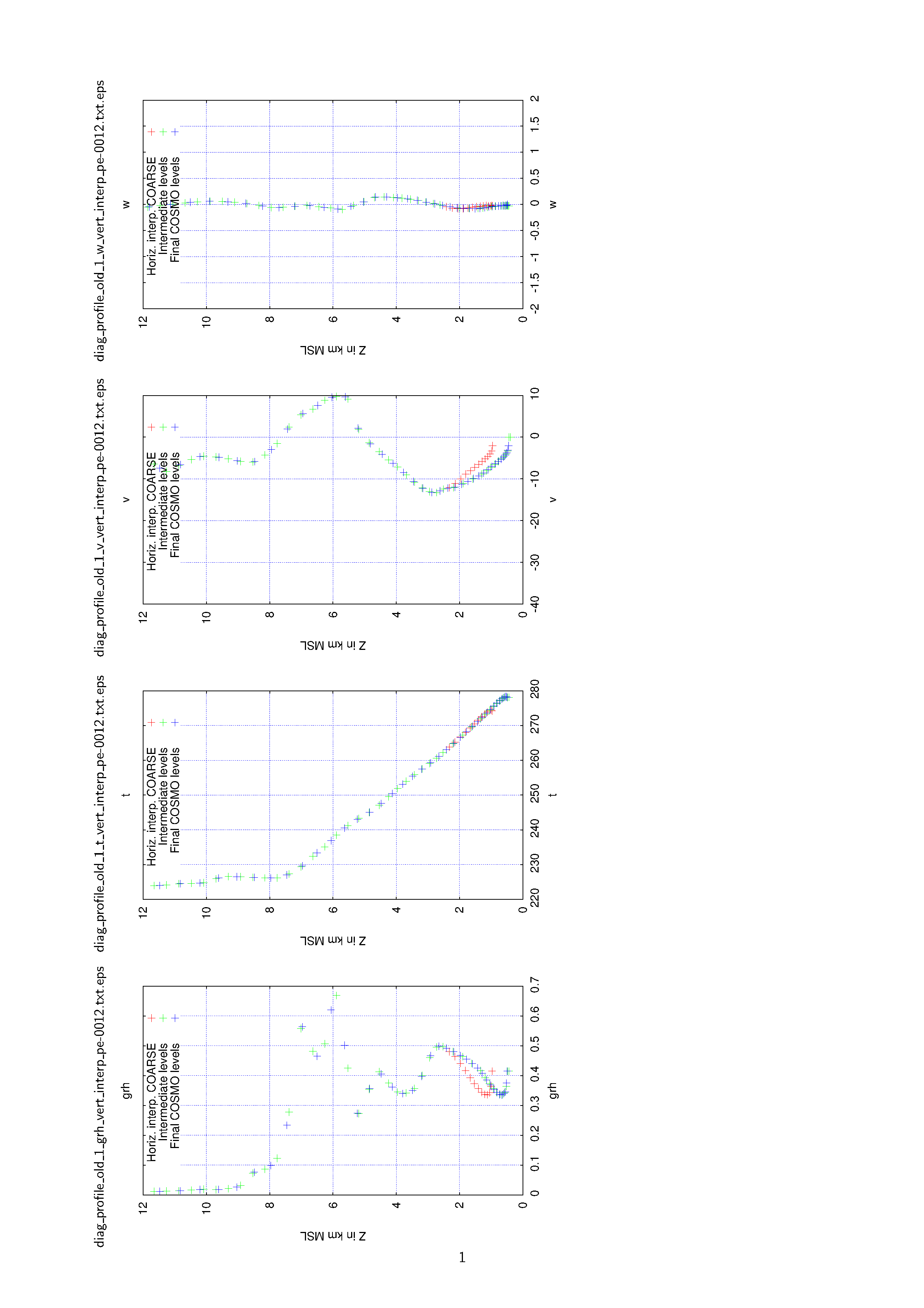 OLD profile methods for other vars
OLD
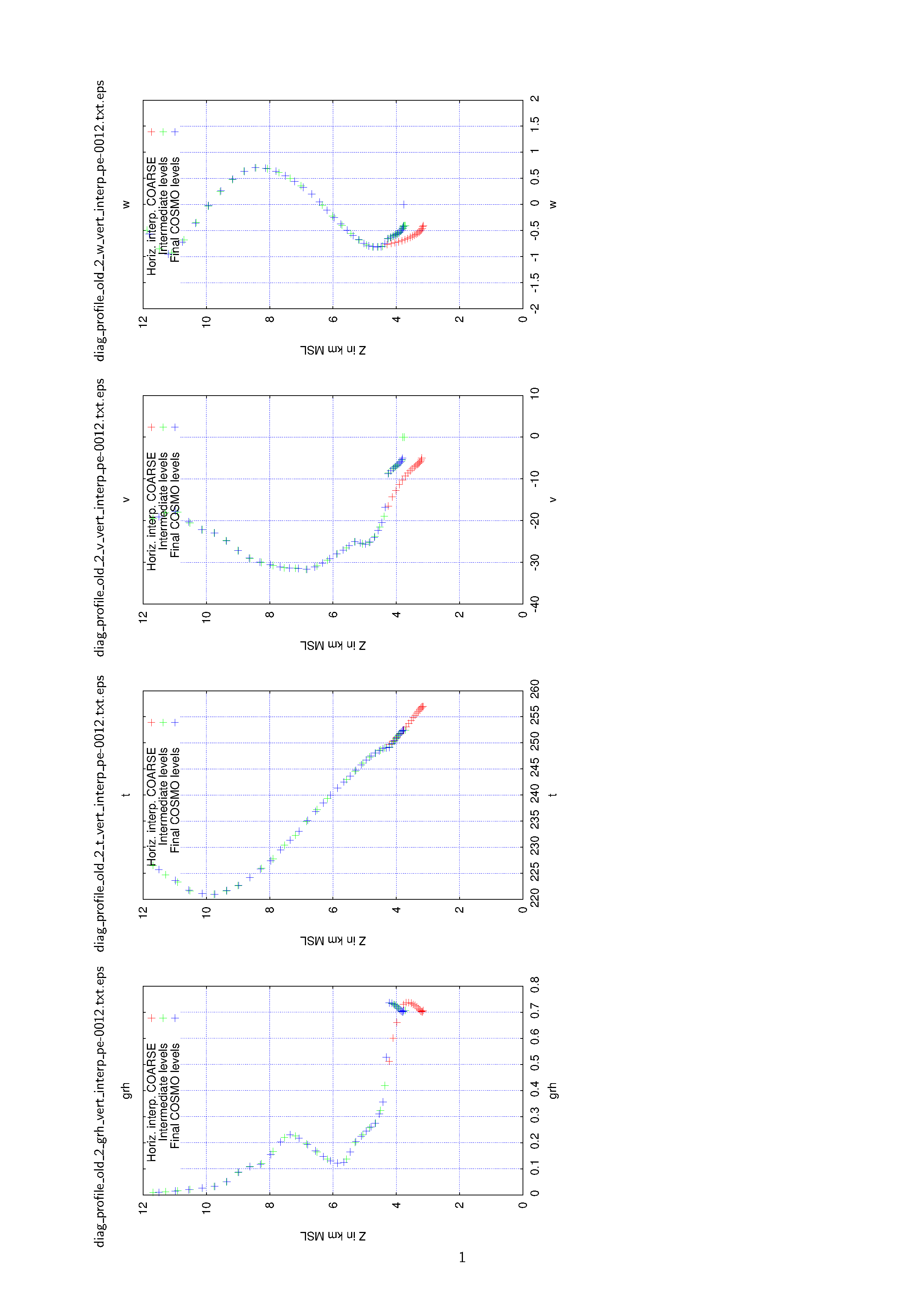 deeper valley
higher mountain
8
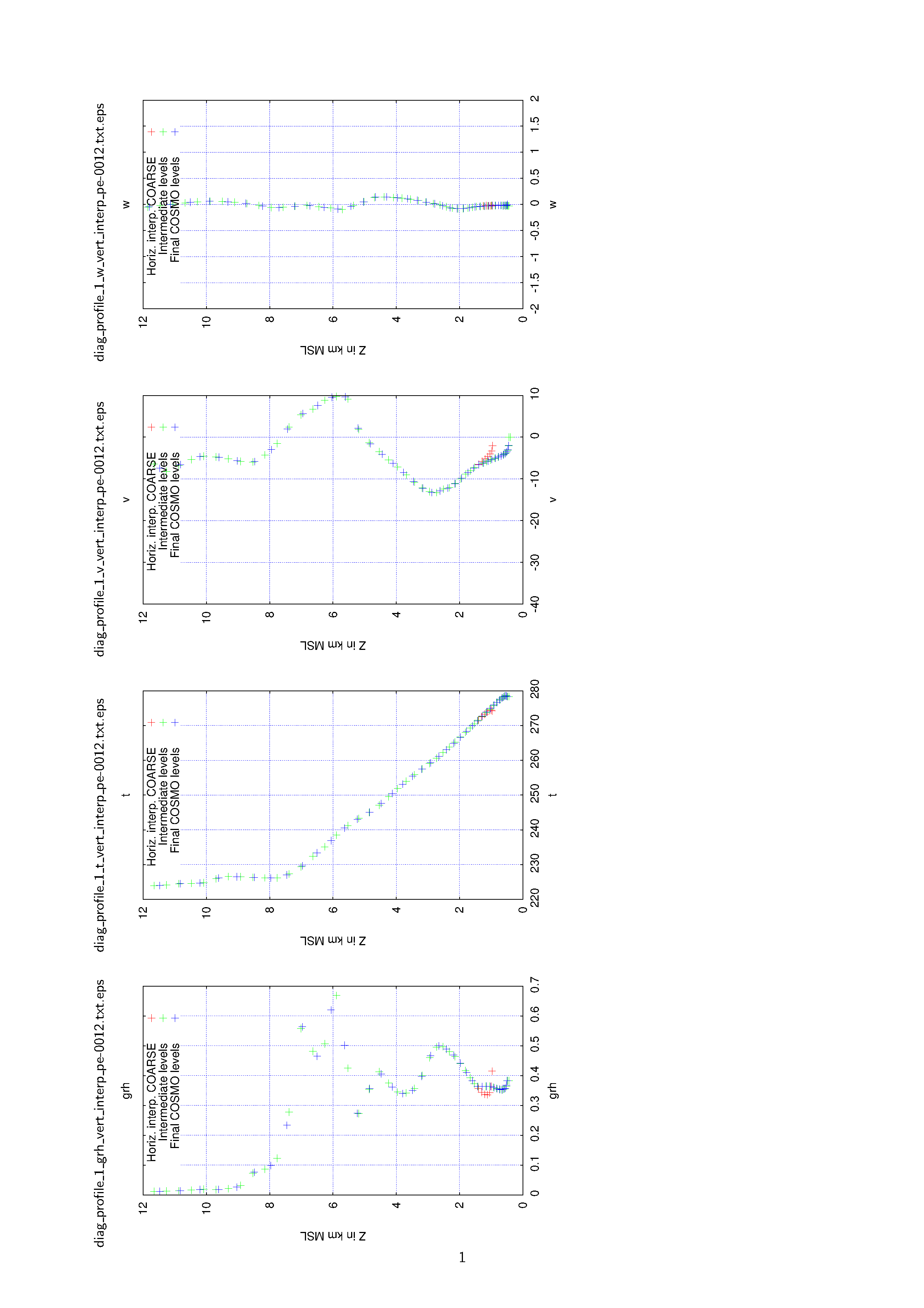 New profile methods for other vars
NEW
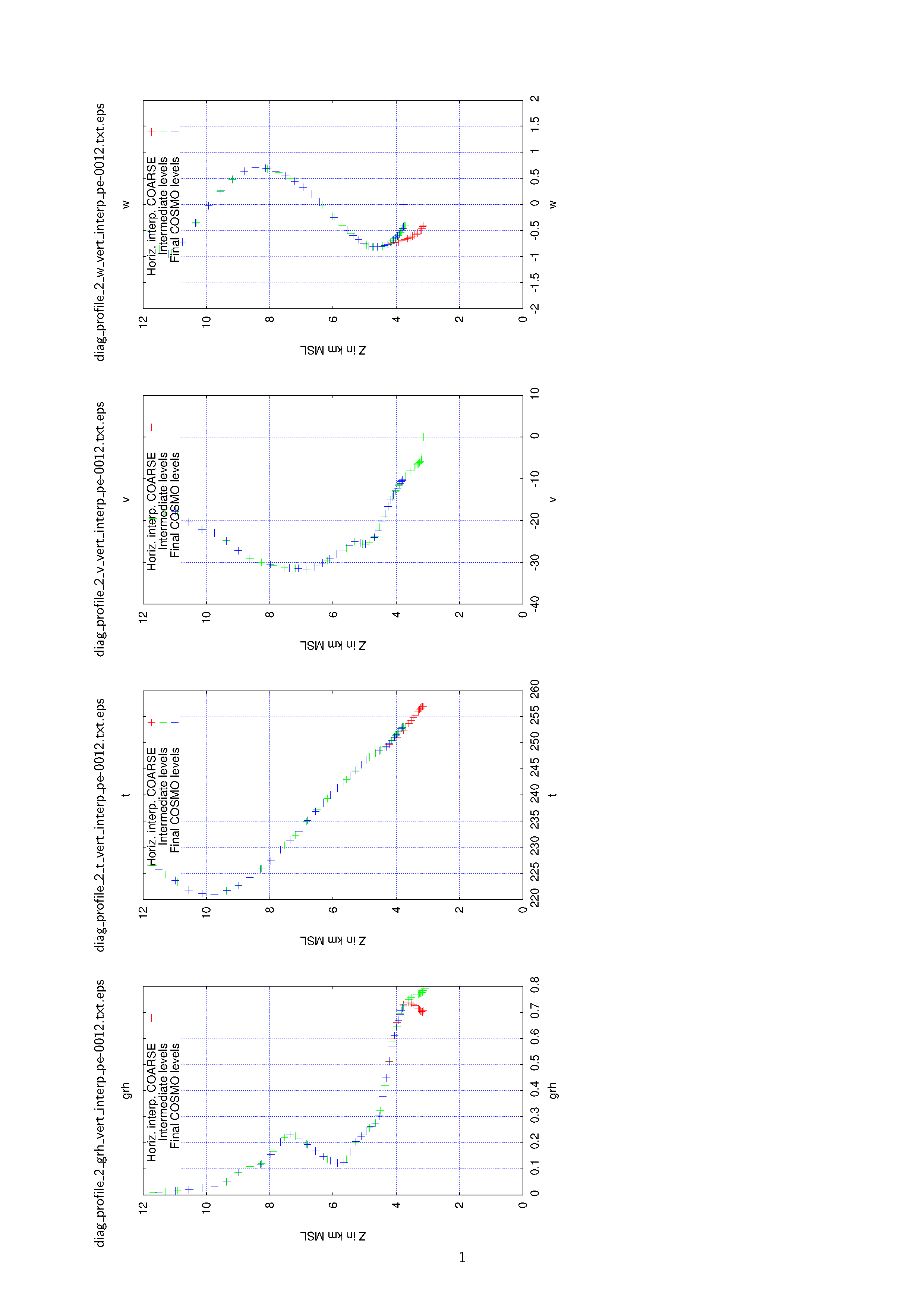 „gradient extrapol. + linear transition“
„gradient extrapol. + linear transition“
deeper valley
„gradient extrapol. + linear transition + terrain following“
Tracers:„gradient extrapol.+ linear transition“
„gradient extrapol.“
higher mountain
Tracers:„linear transition“
„linear transition+ terrain following“
„simple interpol.“
„simple shift“
„simple interpol.“
9
New profile methods for other vars
Starting from MAX[HSURFcosmo , HSURFcoarse] + 500 m (not from klv850)
„simple interp.“ (higher mountains): linear interpolation from intermediate profile
„simple shift“ (higher mountains): remove levels below 500 m AGL as neede and shift PBL profile upwards so that values at 500 m from both sides match
„gradient extrapol.“ (deeper valleys): linear extrapolation down from 500 m AGL with the gradient between 1000 and 500 m AGL to fill gap, shifting of original PBL-values to continuously match at 500 m AGL.
„linear transition“ (both for deeper valleys and higher mountains): linear transition from 500 m AGL towards the surface so that surface values are conserved
10
New profile methods for other vars
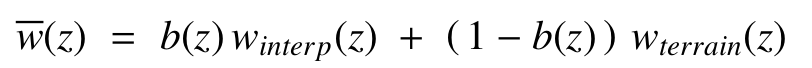 „terrain-following w“: 







Slope-dependent PBL reduction for U, V, T, RH: For heights below 500 m AGL, slope- and ΔHSURF-dependent blending to  „no-PBL-profile (= extrapol. linear profile using the gradient 1000 m – 500 m AGL). Slope-dependent blending starts at 10 % slope and ends at 20 %, but is reduced if coarse and COSMO-slopes are similar (|Δ| < 5 %).
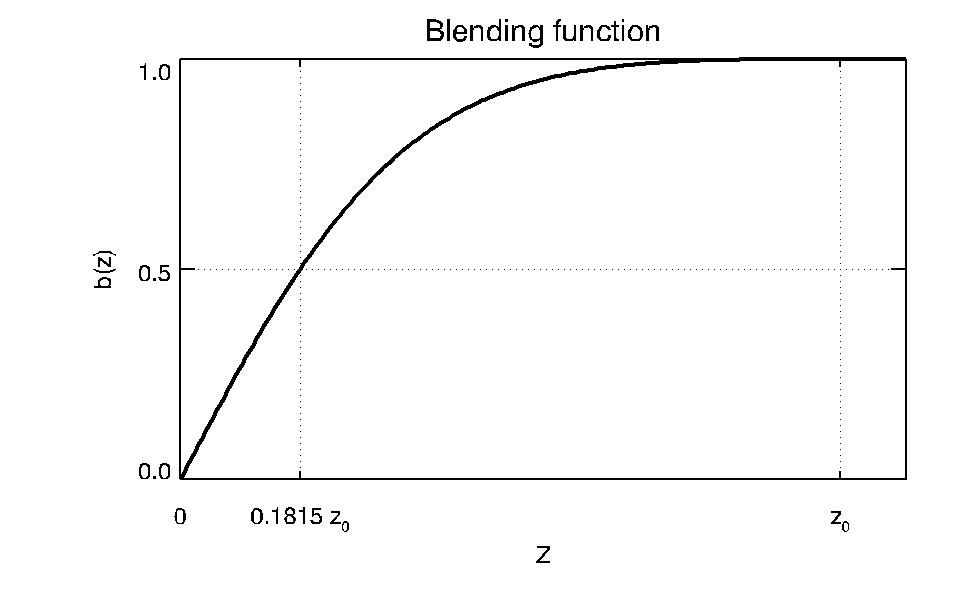 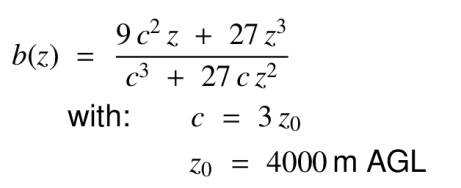 11
New profile methods: example for T
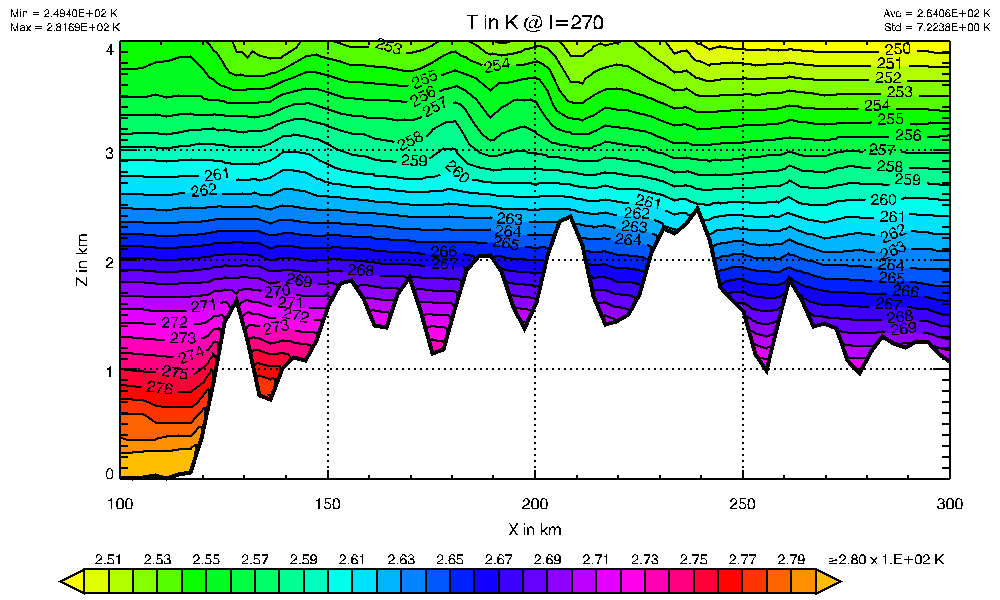 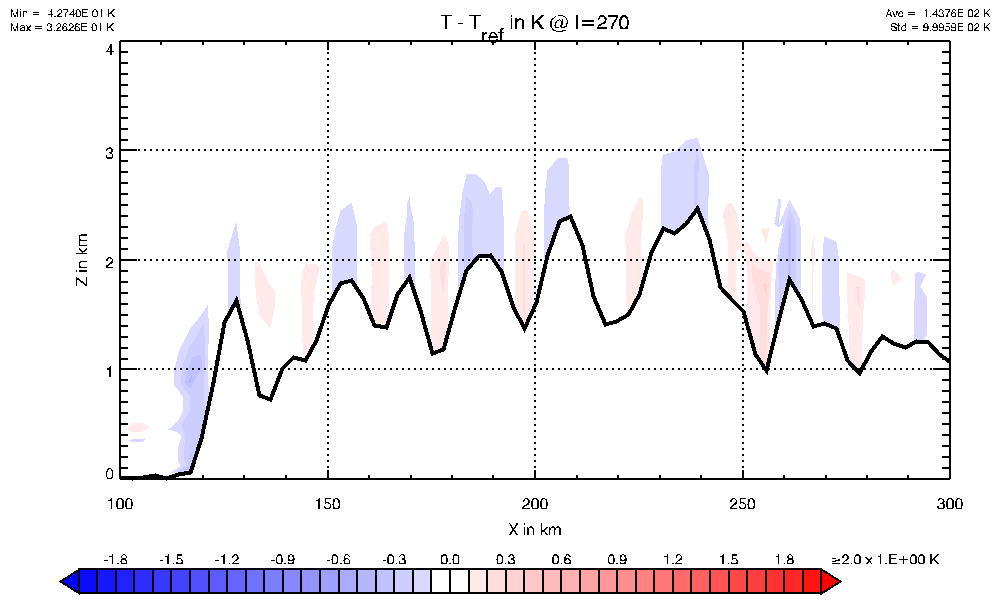 Difference to old method
12
Soil temperature bug
(First layer)
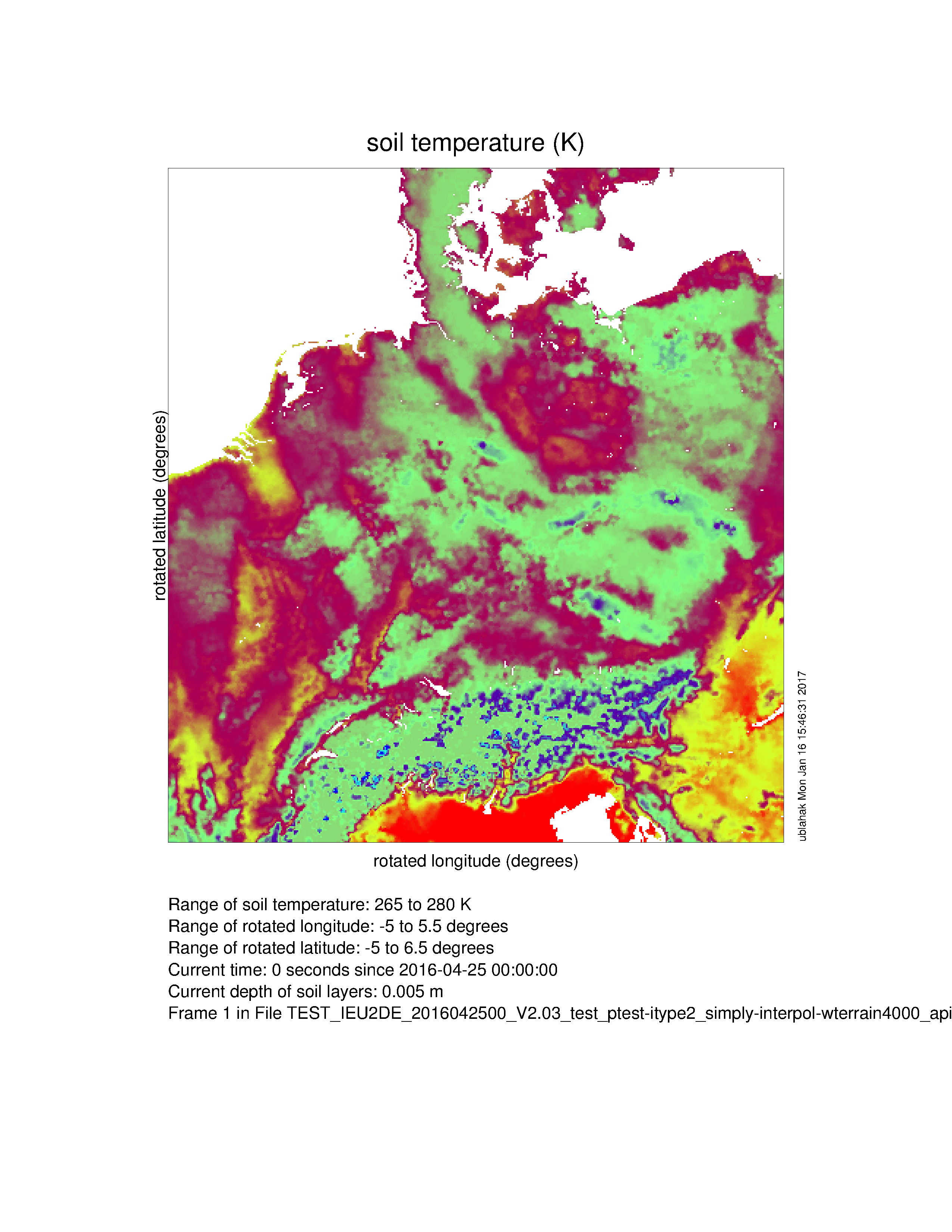 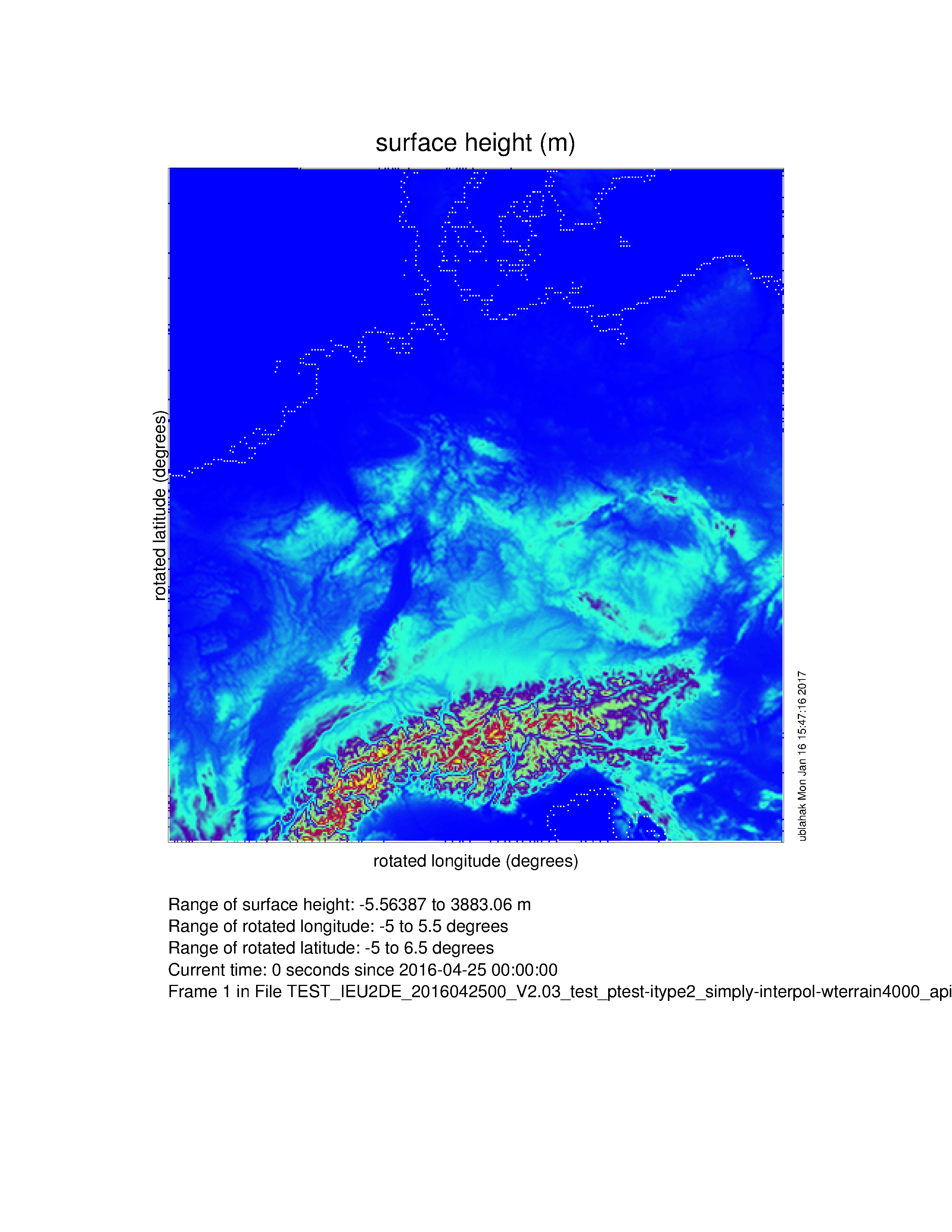 COSMO oro
??? rather smooth!
13
Soil temperature bug
Intended method of adapting T_SO to new orography based on conserved differences to lowest atm. T (no vertical interp. for ICON/COSMO input!)
Vertical adapt.
+
-
=
-
+
-
-
=
+
Horizontal interpolation
-
=
-
+
-
-
=
Coarse grid		horizontal COSMO grid
14
Soil temperature bug
Buggy method:
15
Soil temperature bug
Buggy method: so far correct …
Vertical adapt.
+
-
=
-
+
-
-
=
+
Horizontal interpolation
-
=
-
+
-
-
=
Coarse grid		horizontal COSMO grid
16
Soil temperature bug
Buggy method:
Vertical adapt.
+
-
=
-
+
-
-
=
Now comes the error: differencing based on TSLM, not TSgl …
+
Horizontal interpolation
-
=
-
+
-
-
=
Coarse grid		horizontal COSMO grid
17
Soil temperature bug
Buggy method:
Vertical adapt.
+
-
=
-
+
-
-
=
Therefore, TSgl is exactly recovered, which is the original field from input, interpolated in the horizontal!
+
Horizontal interpolation
-
=
-
+
-
-
=
Coarse grid		horizontal COSMO grid
18
Soil temperature bug
(First layer)
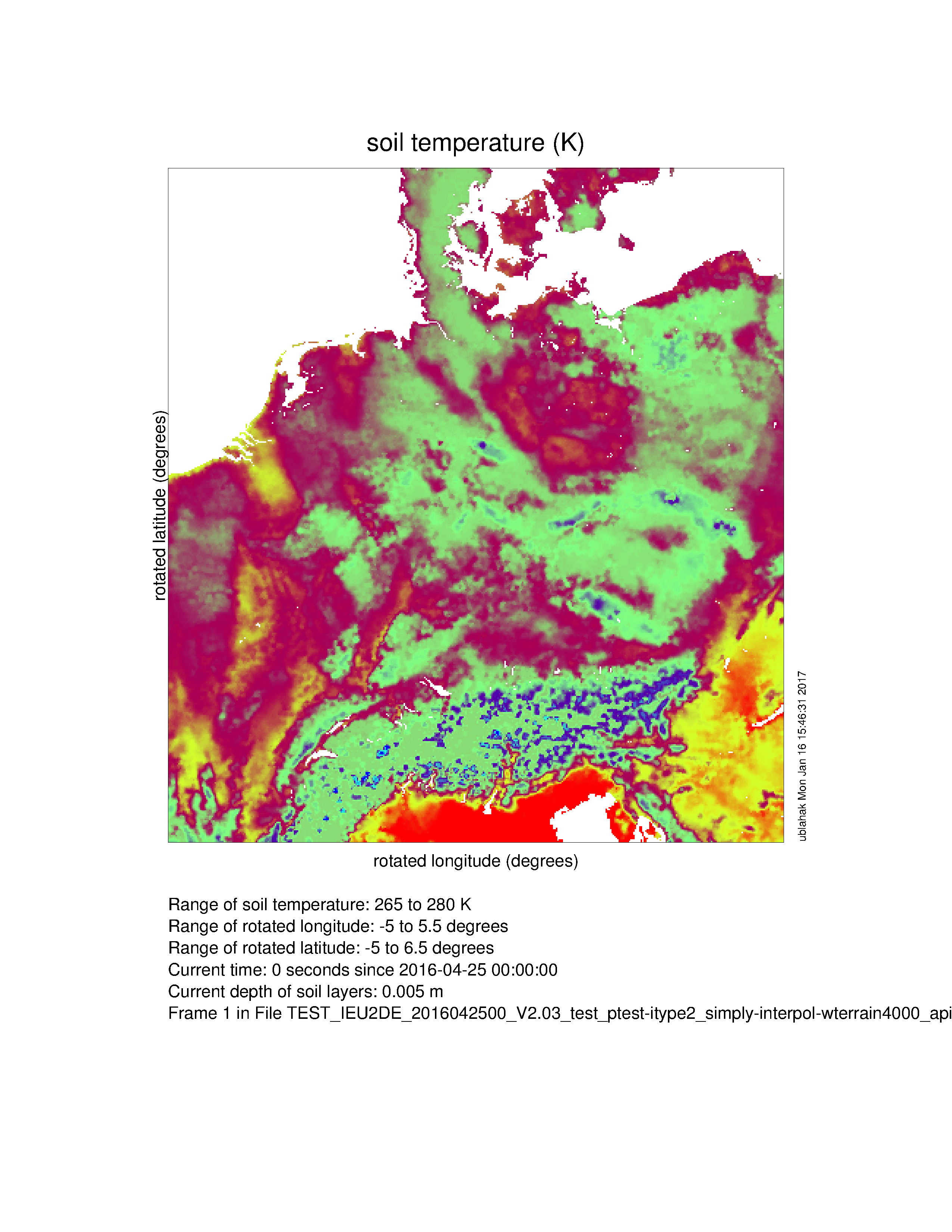 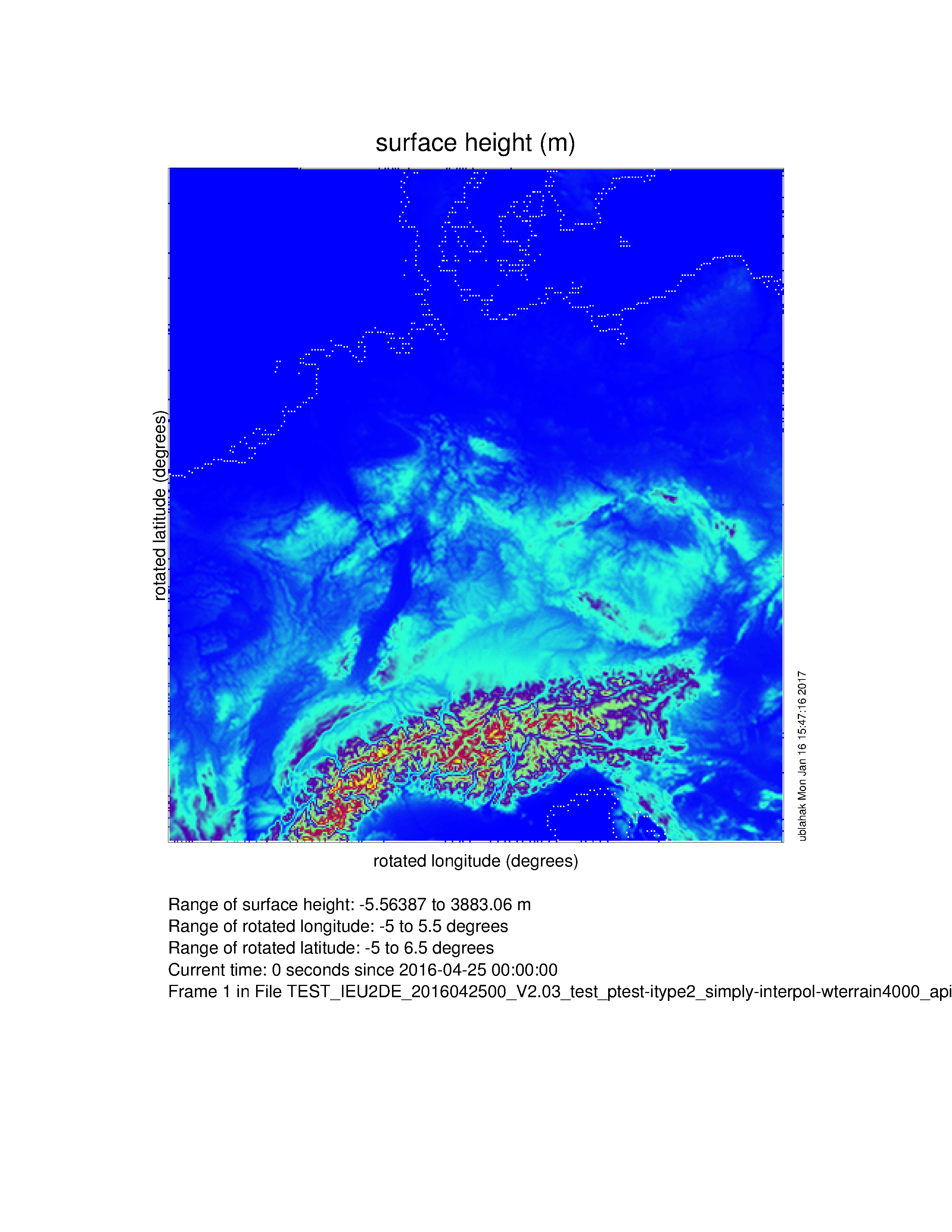 COSMO oro
19
Soil temperature bug fixed
(First layer)
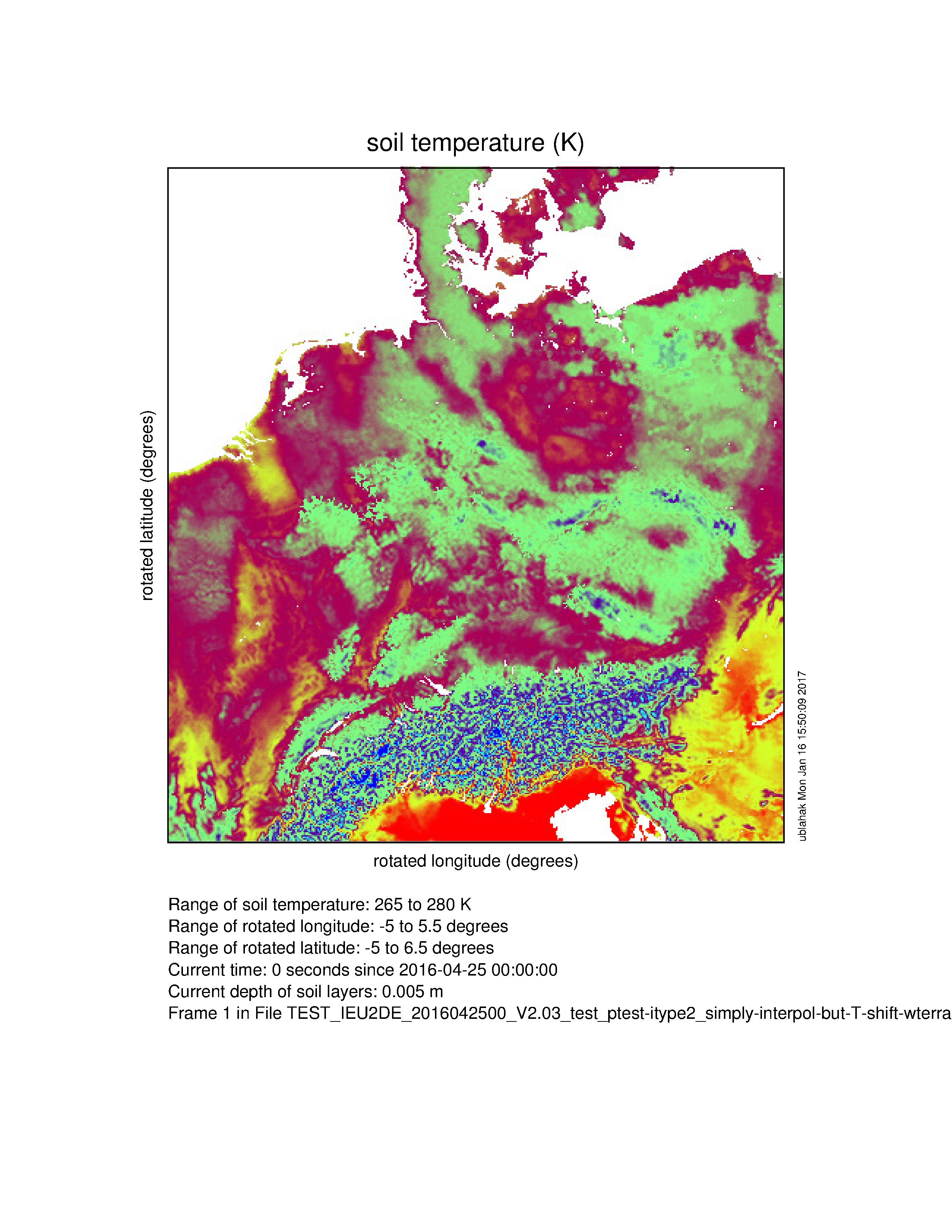 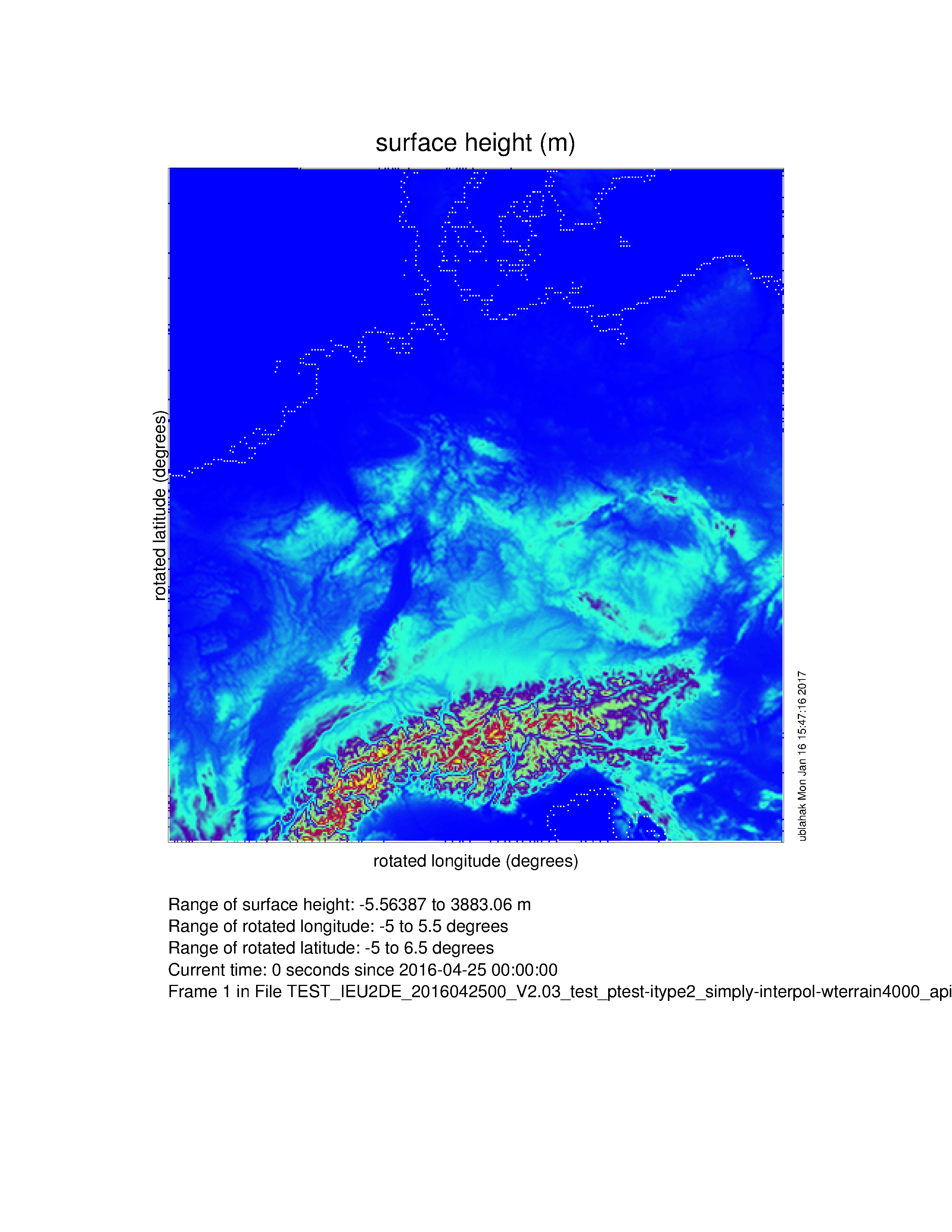 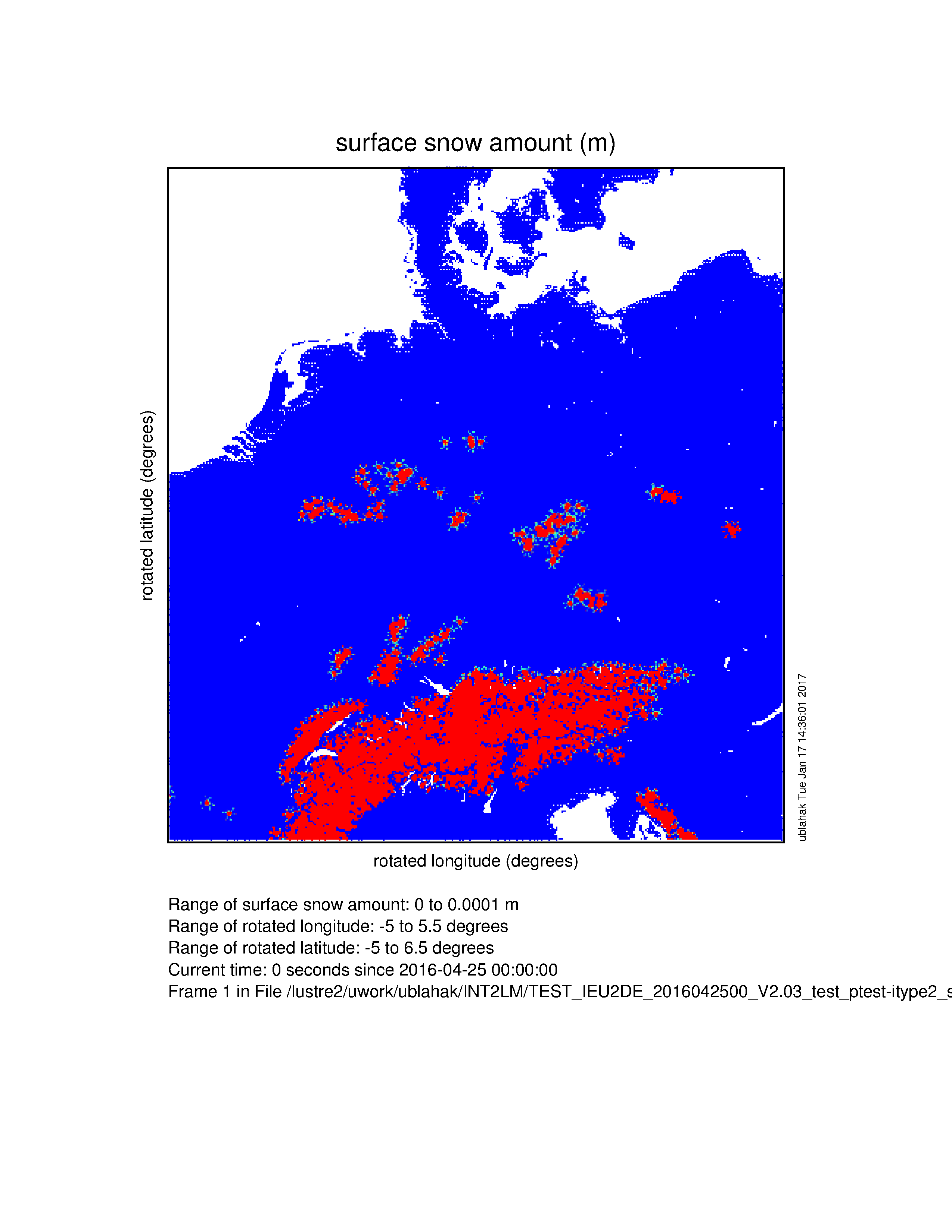 COSMO oro
„Crow‘s-feet“ stem from small snow amounts in ICONEU-input (partial snow cover). In this case, int2lm clips T_S to -0.8°C at, and because this is not the case in the ICON input data, the clipping is inherited to the soil levels by conservation of the vertical differences!
20
Clipping of T_S to -0.8°C removed
(First layer)
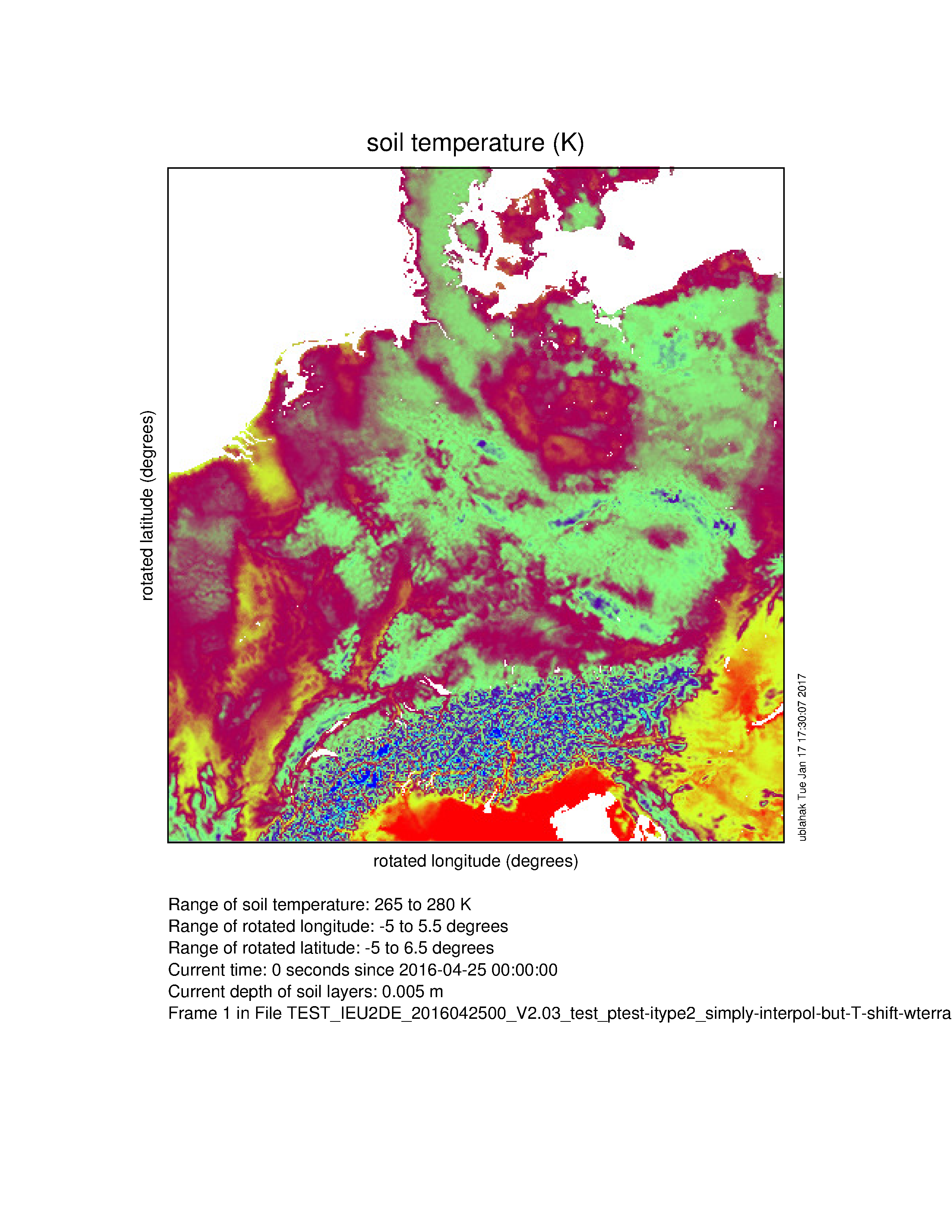 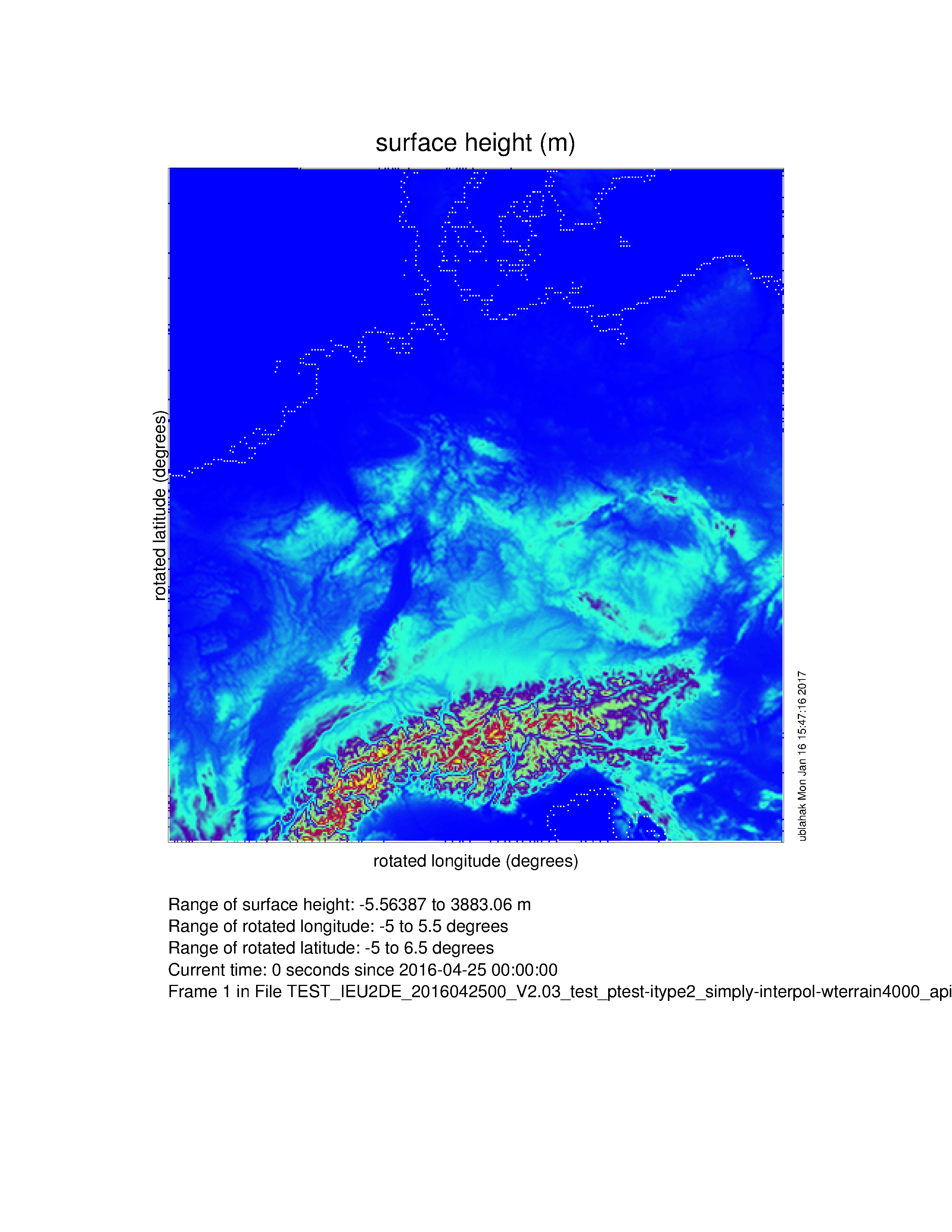 COSMO oro
Also effects in the Alps!
21
Soil temperature bugfixed and blending to climatological height correction
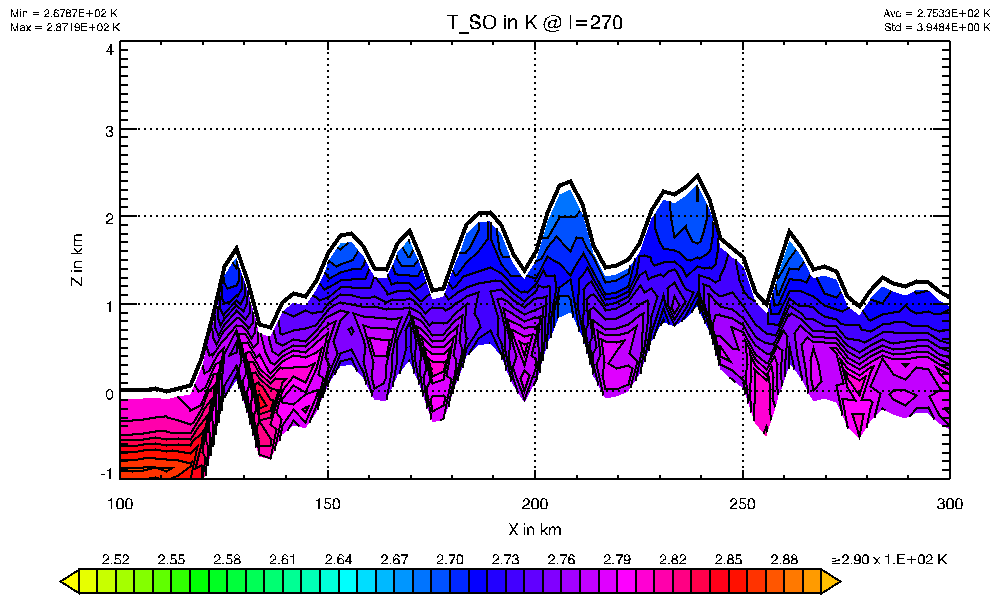 Bugfixed and clipping removed + blending towards climatological height correction for deeper layers
COSMO oro
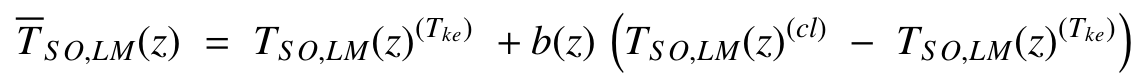 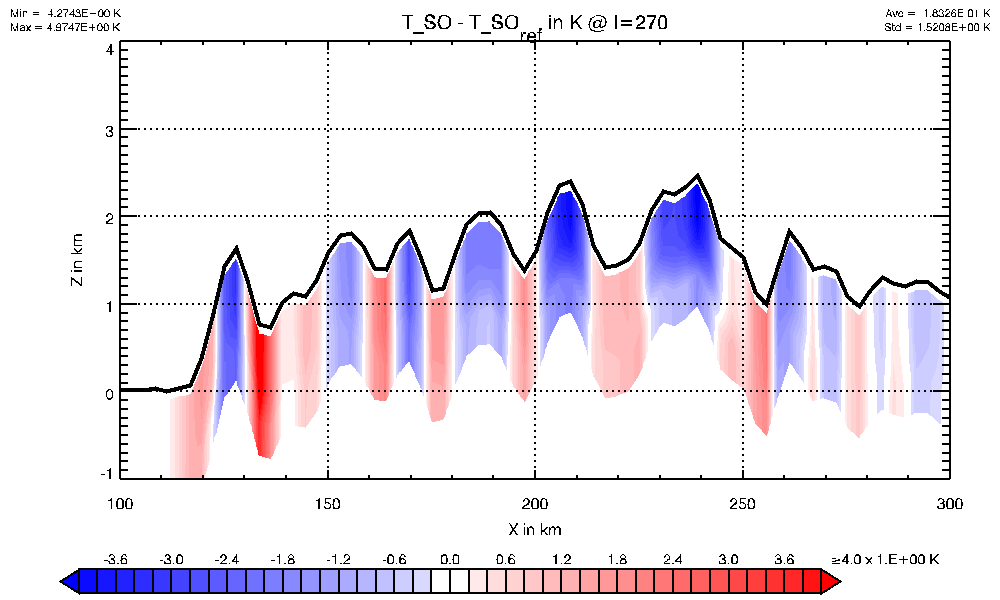 Difference to old method
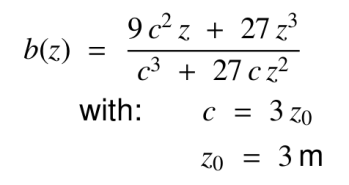 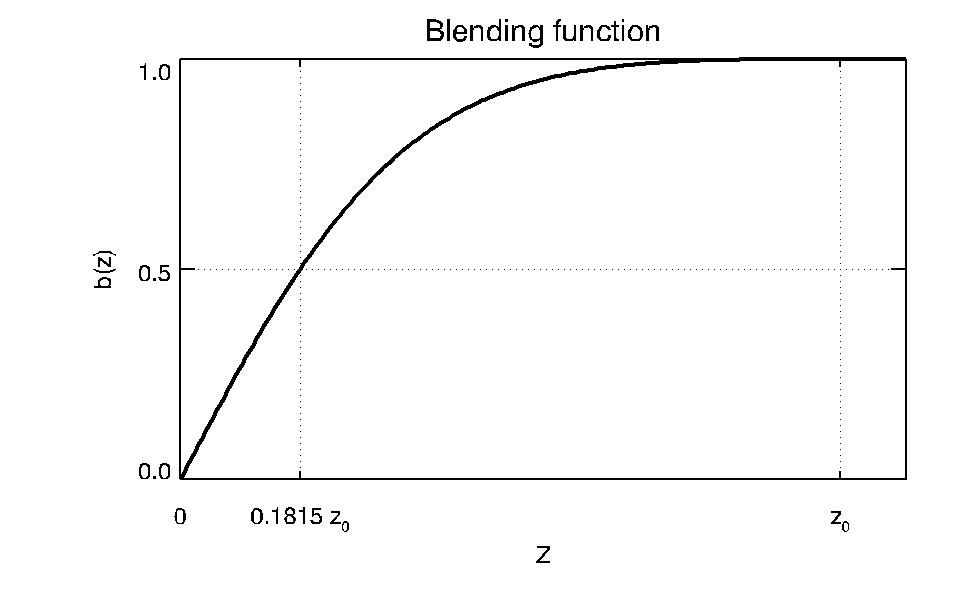 22
Effect of changes on PMSL in KENDA BACYexperiment of Klaus Stephan (~para)
25.5.2016 0 UTC + 2 h
Note: changes only effective at the boundaries
Domain mean PMSL
No. of timestep
23
Effect of changes onstandard verification at IMS
See slides from Pavel Khain …
24
Summary of these changes
Non-hydrostatic input models: (new options activated by default!)
Pressure now spatially much more smooth over mountains
less initial noise if COSMO starts from interpolated analysis
less noise at the boundaries
New methods for vertical interpolation of the other 3D fields also lead to a reduction of the initial noise
Blending to terrain-following W near the surface also reduces noise
ICON input:
Now soil temperature T_SO in initial data is truly adapted to the COSMO orography and near-surface T (bugfix)
Option to blend T_SO from pure Tke –difference conservation near the surface to a pure climatological height correction at larger depth(new option activated by default!)
These changes lead to considerable forecast improvements at IMS
25
Further changes
Processing of fields for the newest Kinne-climatology (MAC v2)
Work of Marina Shatunova, Natalia Chubarova, … (T2RC2)
Monthly mean optical properties for the 8 Ritter-Geleyn wavelenghts (+ the 550 nm wavelength)
Only total aerosol (original climatology is for fine- and coarse-mode)
shortNames of fields in EXTPAR: AOT12, SSA12, ASY12 (dim: ie:je:12:9)
Currently only supported for NetCDF extpar files! Something special has to be made for grib1/2, first in extpar and then in int2lm!
itype_aerosol = 3 (in prep. also for COSMO)
Processing of CAMS aerosols from operational IFS (T2RC2)
itype_aerosol = 4
26
Further changes
Possibility to process only the external parameters at initial time:
Some external parameters are time dependent (climatologies, plant cover, LAI, …) 
For some applications it is necessary to update these from time to time.
Up to now, this was technically only possible in climate mode and/or if all atmospheric fields were also available for the respective time from a driving „coarse“ model.
Now this can be done stand-alone. (lextpar_lm_only=.true.) No data from a „coarse“ model necessary. Data will be written to a laf-file.
27
Further changes
Possibility to process only the external parameters at initial time:
Applications:
Just getting the external parameters for a certain time: linitial=.true., lextpar_lm_only=.true., lboundaries=.false No atmospheric data from coarse model needed, just the coarse external params  laf-file with only external parameters for further grib_copy, …
Producing boundary data from a coarse model with shifted initial time, but at the same time updating the external parameters, without needing the full fields in the coarse analysis file: For example, our operational ICON analysis does not store all atmospheric 3D fields necessary for COSMO IC‘s to save archive space. These are only contained in the forecast output. linitial=.true., lextpar_lm_only=.true., lboundaries=.true., ydate_ini=‚2017071523‘, ydate_bd=‚2017071521‘  laf-file with external parameters only + lbff00000000, lbff00010000, … for COSMO-run starting 2017071523
28
Further bug fixes
Fix of index bound violation in computing PP for non-hydrostatic input models (no change of results, apart from possible crash)
Fixed problems with T_S at coastal points for IFS data, when the coarse grid is much coarser than the COSMO grid. There has been a previous extra treatment of such situations, but this treatment could lead to crashes in desert regions, because for very dry soil T_S = 0.0 was produced (no change of results, apart from possible crash)
Fix from Guy de Morsier in an index bound when computing domain decomposition (no change of results, apart from possible crash)
29
New namelist parameters ( /CNTRL/ )
Eliminated: lbalance_pp (because this has to be done always!)
30
Todo
User guide
Release planning page
HTML-documentation
misc.global
31
Way forward
Release of 2.05 together with COSMO 5.05 soon
New SCA for int2lm: Daniel Rieger, DWD
In future, use git at CSCS, but:
Current master includes some MeteoSwiss specialities (e.g., setting lake temperatures in Switzerland; resetting T_S to 288.15 K if T_S < 250.0 K) which do not make sense elsewhere or are unnecessary because of newest bugfixes (?), therefore convert this into a branch
Current „official“ code should be the „master“
32